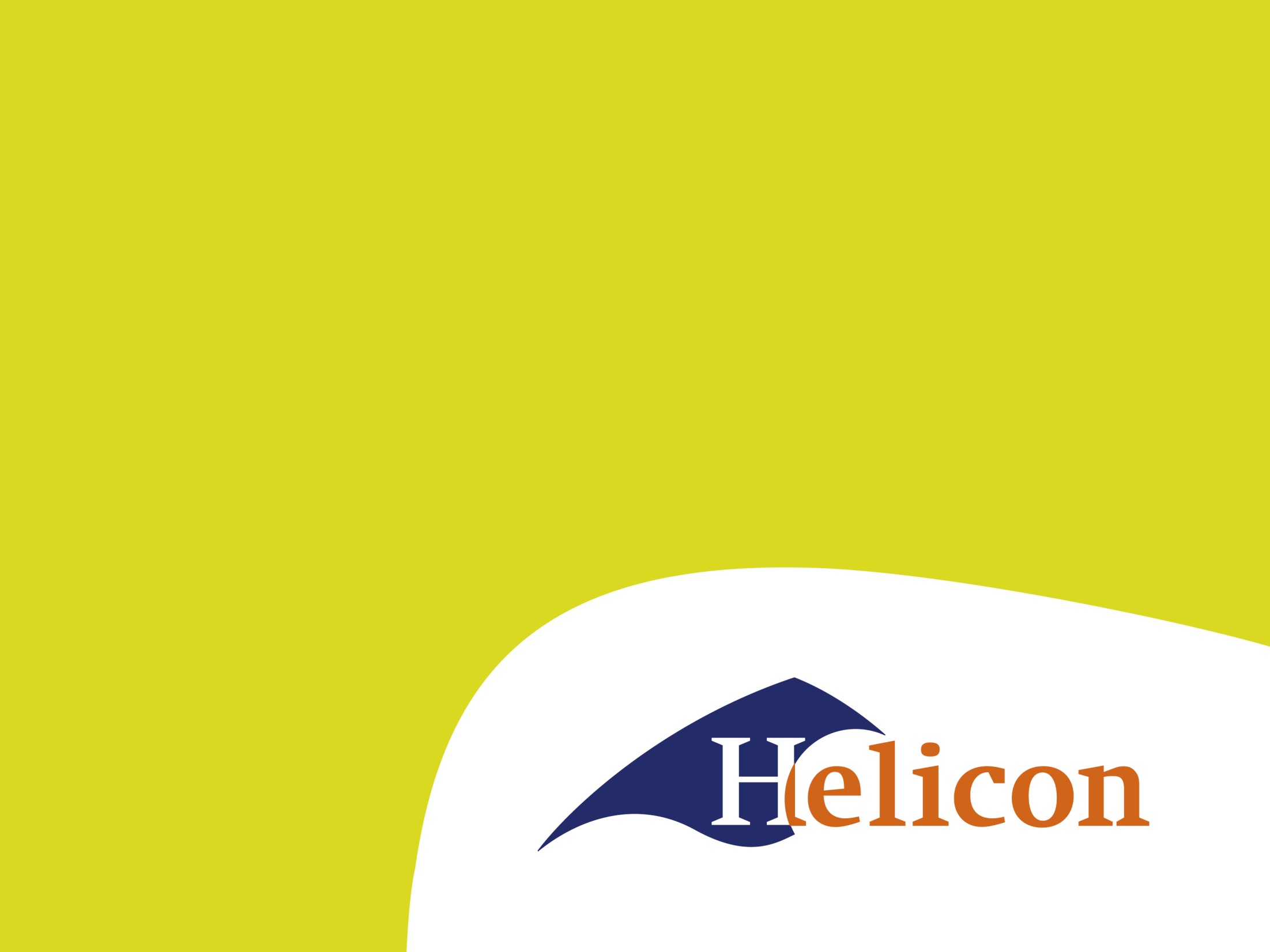 Succesvol een examen/toets lezen maken!
Inhoud
Stappenplan examen lezen maken.
Stappenplan meerkeuzevragen beantwoorden
Oefenen, oefen, oefenen!
Stappenplan examenteksten lezen
Lees de tekst verkennend en globaal en vervolgens intensief. 
Bepaal de tekstsoort en het onderwerp en bedenk wat je eigen kennis over het onderwerp is.
Bepaal het tekstdoel.
Bepaal de tekststructuur, Lees de tekst intensief.
Bepaal de hoofdgedachte van de tekst
Let op aanwijzingen in de inleiding en verbanden tussen tekstdelen.
Markeer sleutelwoorden of schrijf ze op.
Voorbeeld
Tekstsoort?
Onderwerp?
Tekststructuur?
Tekstdoel?
Hoofdgedachte?
[Speaker Notes: Tekstsoort: (online) krantenartikel/ Opinie-artikel
Onderwerp: snipperdagen voor studenten
Tekststructuur: standpunt-argumenten
Tekstdoel: overtuigen
Hoofdgedachte: Het heeft veel voordelen om in te voeren dat kinderen snipperdagen op kunnen nemen.]
Stappenplan meerkeuze vragen maken
Lees de vraag grondig en ga na of je de vraag goed begrijpt.
Zoek in de tekst de informatie die je nodig hebt om de vraag te beantwoorden.
Formuleer het antwoord op de vraag in eigen woorden
Lees de antwoordopties en kies de antwoordoptie die het beste aansluit bij jouw eigen antwoord.
Voorbeeld
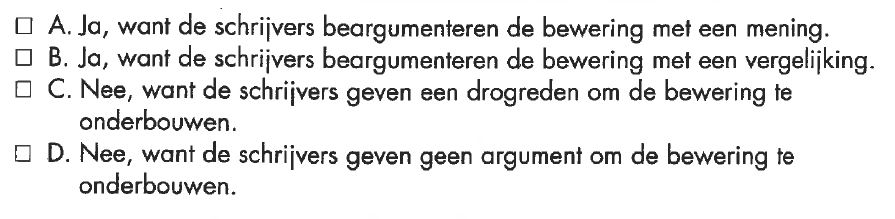 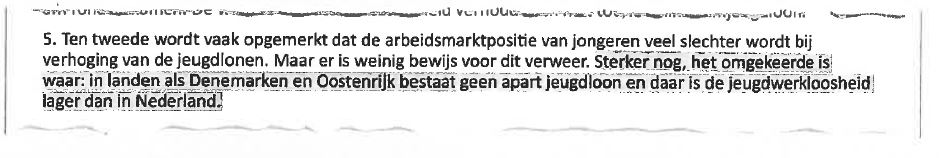 Voorbeeld
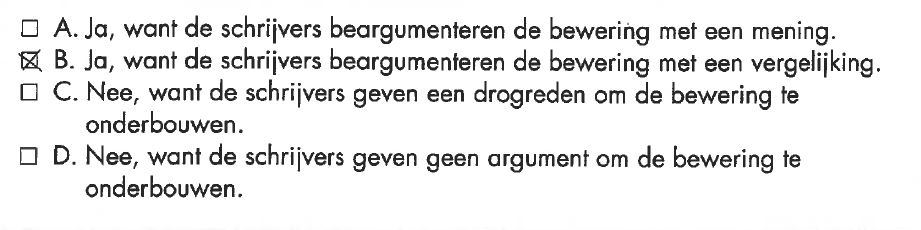 Hoe voorbereiden op toets lezen?
Bestudeer de theorie van lezen H1-4.
Maak instap en oefentoetsen bij lezen H1-4.
Bestudeer het overzicht tekstverbanden en tekststructuren.
Maak waar nodig de oefeningen van lezen H1-4.  Kijk hiervoor naar de resultaten van de instaptoetsen en oefentoetsen.